PowerPoint Template
College of Health and Human Services
The University of Toledo
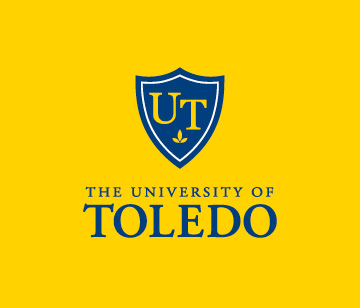 FOOTER
4
FOOTER
5
6
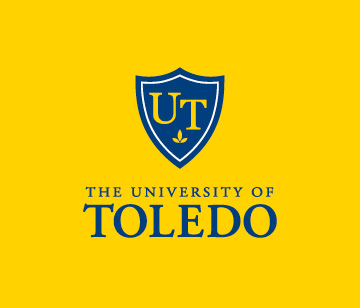 FOOTER
FOOTER
8